PPT Generator Examples
See https://learn.gramener.com/guide/pptgen/
Changing the Title
This slide had the title “Changing the title”
The output should have the title “New Title”
Changing slide title using templates
The slide title was “Changing slide title using templates”
The slide title is now based on a data file tweets.json. It has the first user’s screen name as part of the title
Changing slide bullet points using template
Bullet points
Changing slide title using templates
Sample text box
The slide title was “Changing slide title using templates”
The slide title is now is changed to “New title” in red color
This slide had a text box containing “Sample text box” which is now changed to “New text” in green color with bold font.
replacing Image in a grouped object
This slide has a group congaing image and a caption. Now image has been replaced with a sample image and caption text changed to “New caption”.
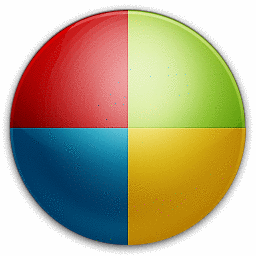 Caption
Css example
Originally this slide contains a rectangle in blue color. Rectangle’s properties has been changed in output.
Old Title
Originally this slide contains title “Old Title”. Old in black color and Title in red color. Now the Old has been replaced with “New” and “Title” is replaced with “Heading”.
Replacing Image
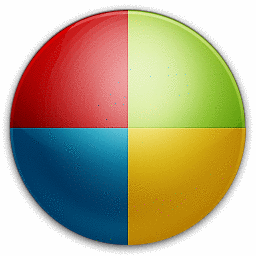 Originally this slide contains title a image which is now replaced with a new image “sample.png”
Table Example
Replicate Slide Example
Tweet id, user name
Originally this slide contains a text box “Tweet id, user name”. Now this slide is being replicated by based on a “tweets.json” and text box is being replaced by tweet id and  usernames available in “tweets.json”.
Replicate Shape(Stack Shape Elements)
Sales Category, Total Sales
Originally this slide contains a text box “Sales Category, Total Sales”. Which is being replicated vertically for all Category available in “sales.csv” data along with total sales.
Bullet Chart Example
Originally this slide contains two rectangle shape. Based on which bullet chart is being designed vertically and horizontally
Calendarmap Example
Originally this slide contains a rectangle shape.
Heatgrid Example
Originally this slide contains a rectangle shape.
Sankey Example
Originally this slide contains a rectangle shape.
Treemap Example
Originally this slide contains a rectangle shape.
Column Bar Chart Example
Data of bar chart has been changed
Grouped Bar Chart Example
Data of bar chart has been changed
Line Chart Example
Data of bar chart has been changed
Area Chart Example
Data of bar chart has been changed
Scatter Chart Example
Data of bar chart has been changed
Bubble Chart Example
Data of bar chart has been changed
Bubble Chart – 3D Example
Data of bar chart has been changed
Radar Chart Example
Data of bar chart has been changed
Donut Chart Example
Data of bar chart has been changed
Donut Chart Example
Data of bar chart has been changed